Comité Estatal de Atención al Envejecimiento-COESAEN
SUBCOMITÉ DE DIFUSIÓN Y GESTIÓN
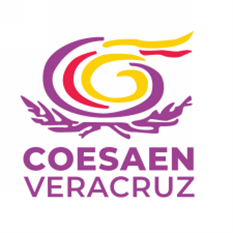 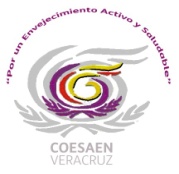 COESAEN
Subcomité Técnico de Difusión y Gestión
Integrantes:

Centro para el Desarrollo Humano e
Integral de los Universitarios-CENDHIU


Consejo Estatal de Población de Veracruz-COESPO
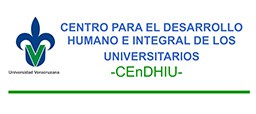 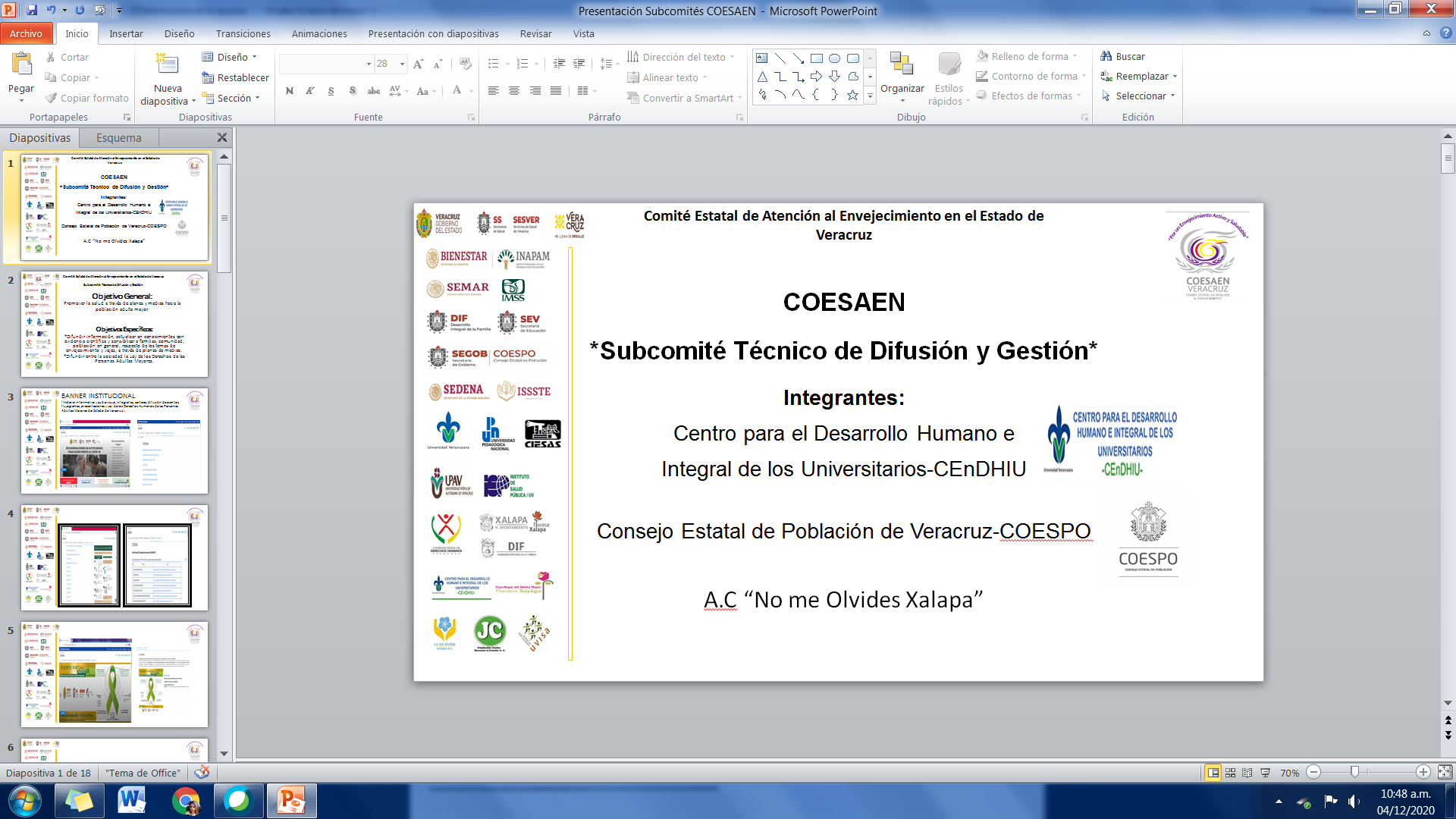 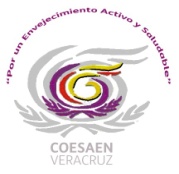 COESAEN
Subcomité Técnico de Difusión y Gestión
Objetivo General:Promover la salud a través de planes y medios hacia la población adulta mayor.
Objetivos Específicos:
*Difundir información, actualizar en conocimientos con evidencia científica y sensibilizar a familias, comunidad, población en general, respecto de los temas de envejecimiento y vejez, a través de planes de medios.
*Difundir entre la sociedad la Ley de los Derechos de las Personas Adultas Mayores.
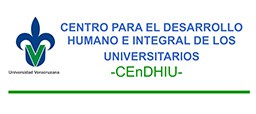 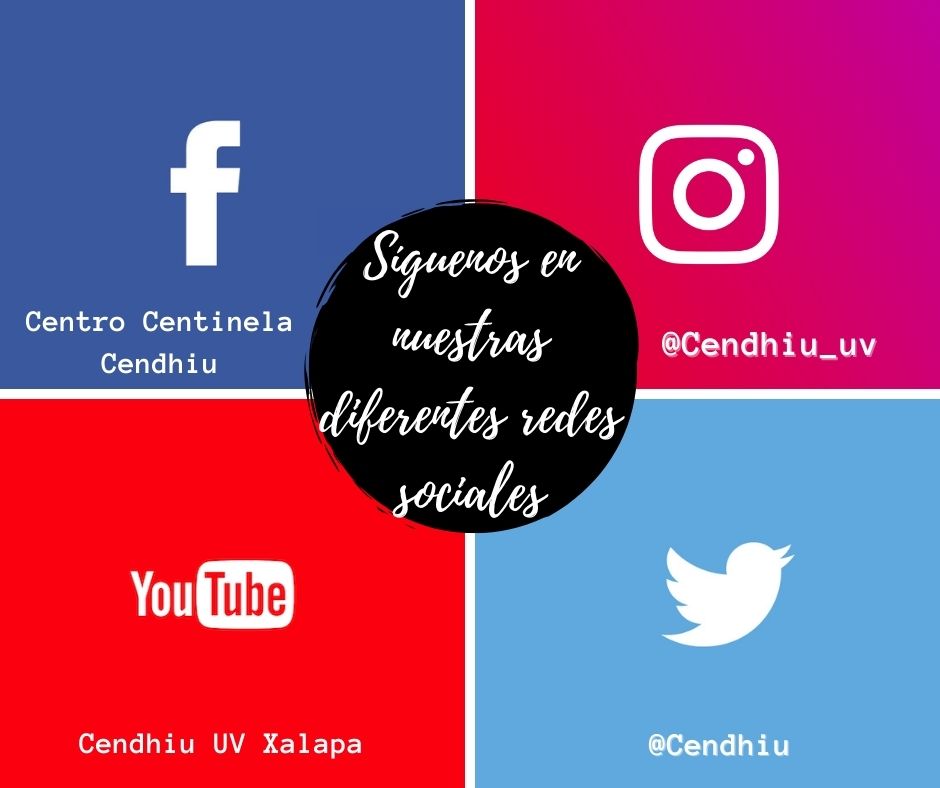 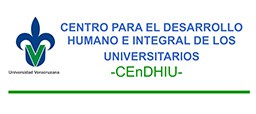 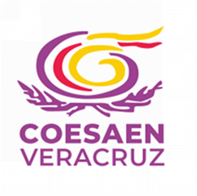 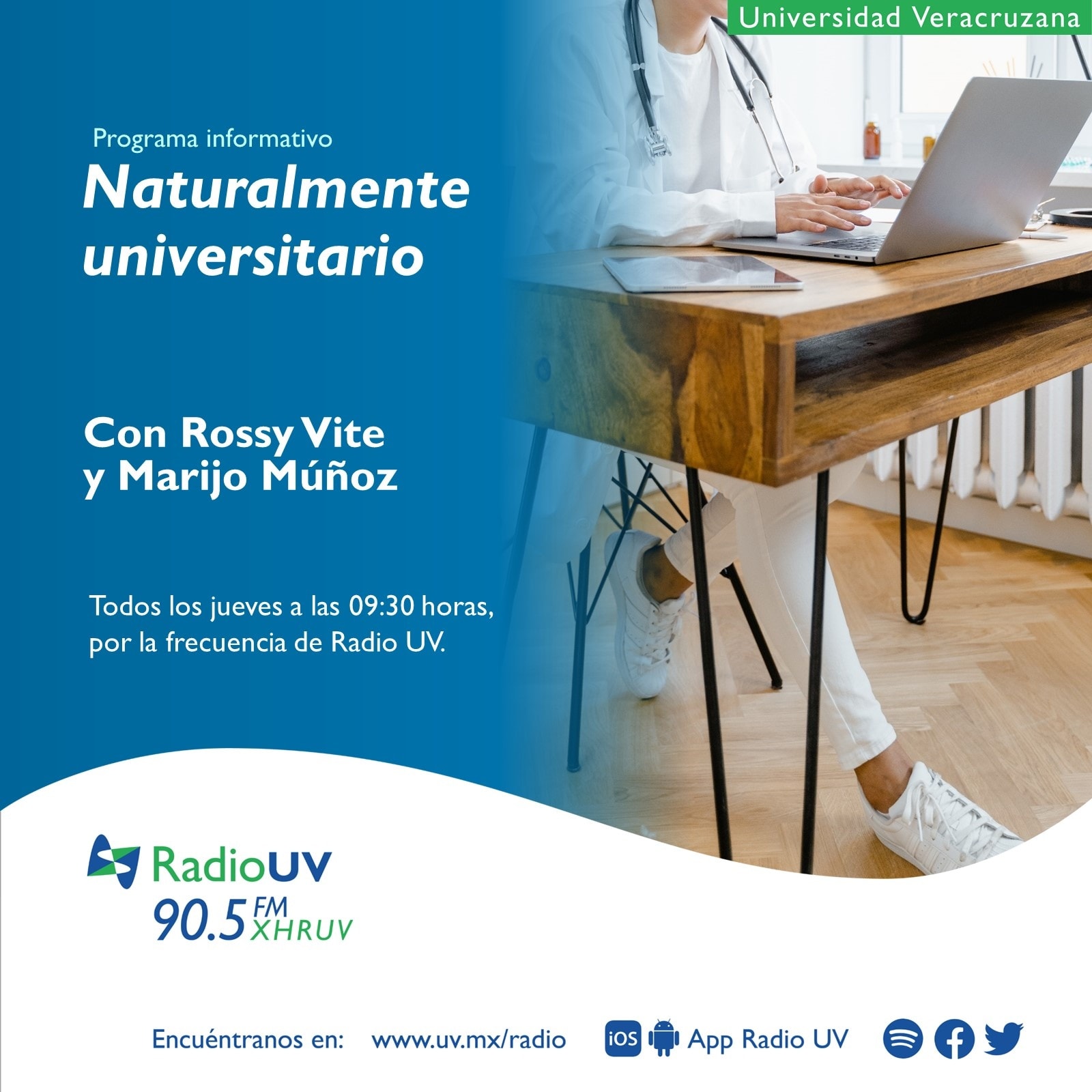 https://www.facebook.com/CoesaenVer/




https://www.facebook.com/QuintaDeLasRosas.Xalapa
https://www.facebook.com/INAPAM
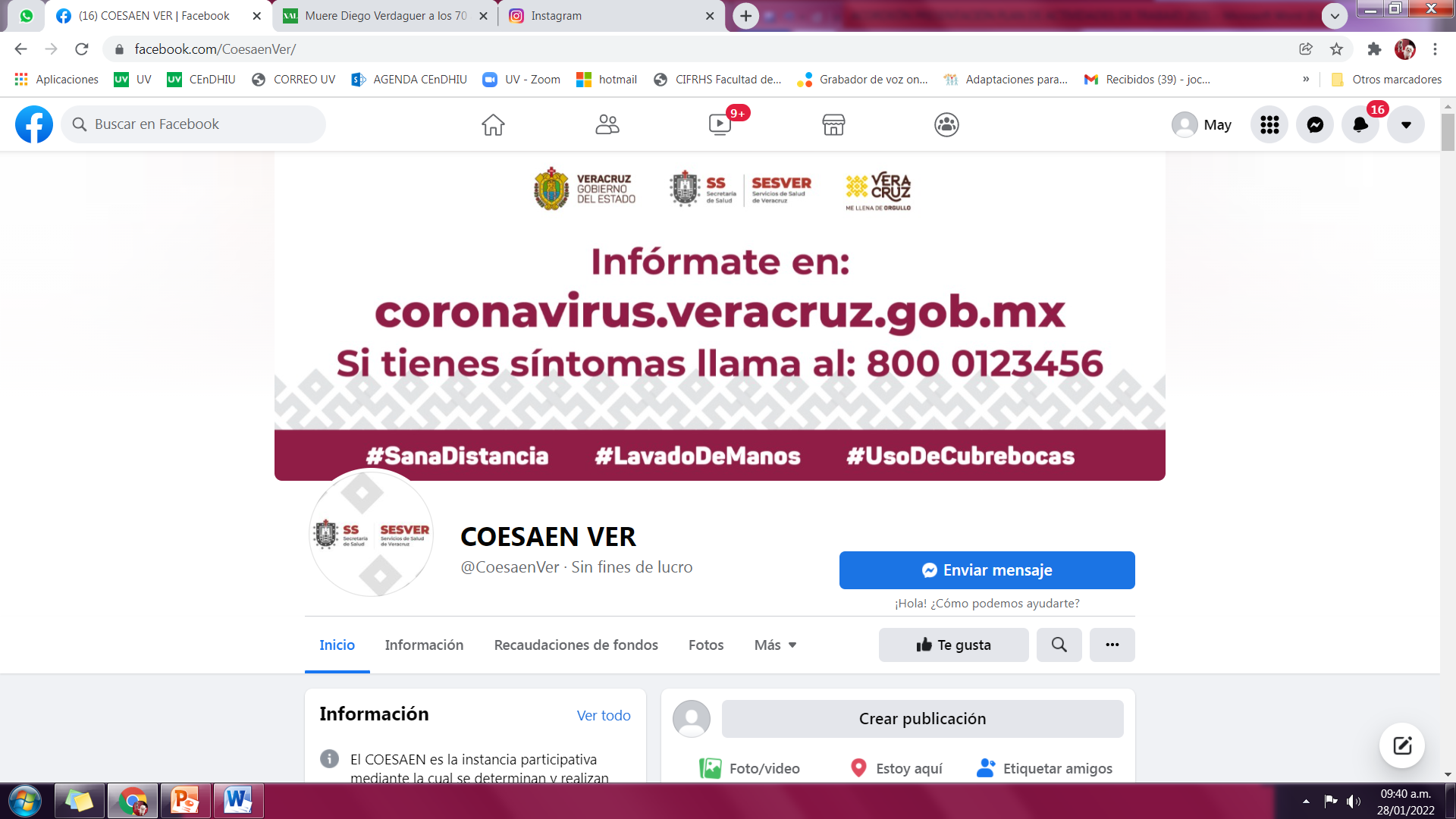 Difusión
Página COESAEN y Dependencias/INSTITUCIONES del COMITÉ
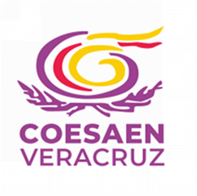 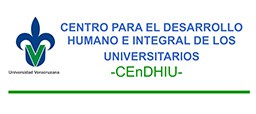 Experiencias Educativas del Área de Formación de Elección Libre-AFEL
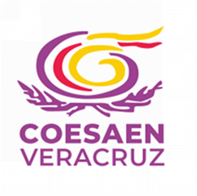 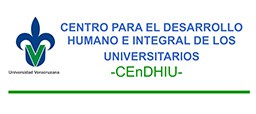 Programa Universitario de Educación Inclusiva-PUEI
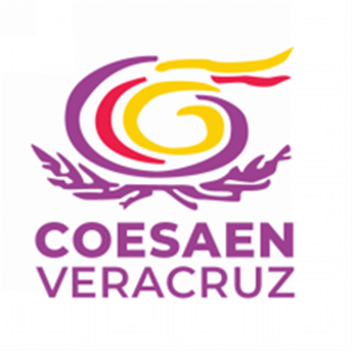 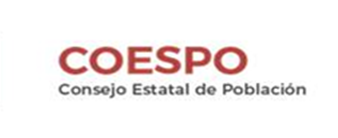 Municipios con mayor población de personas mayores de acuerdo a los datos absolutos y proporcionales
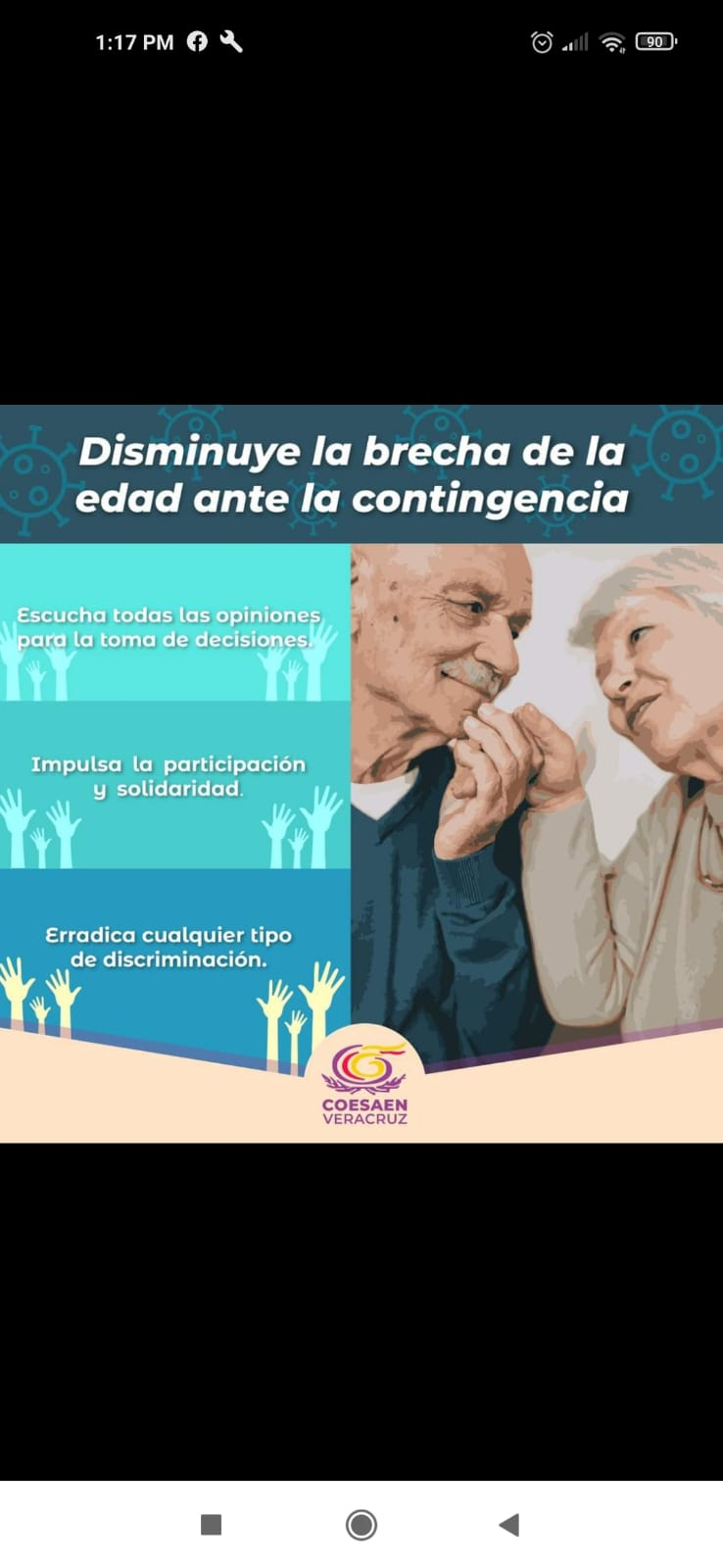 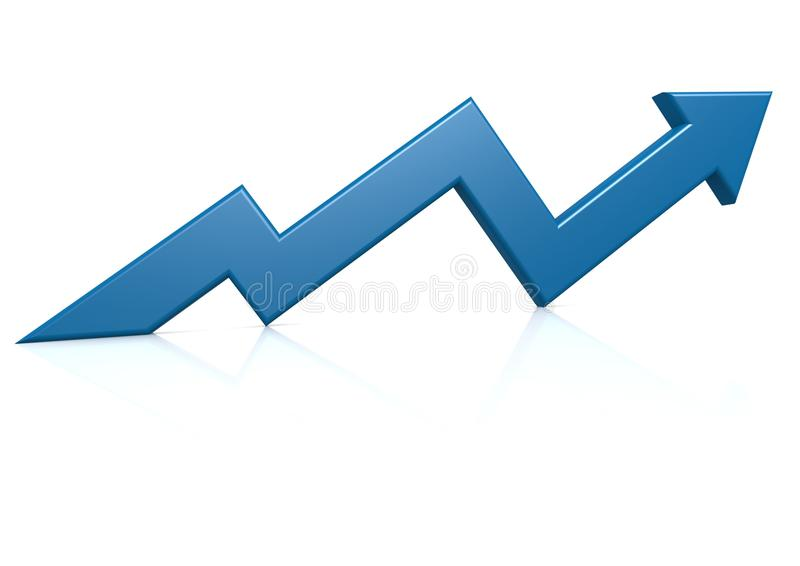 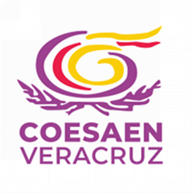 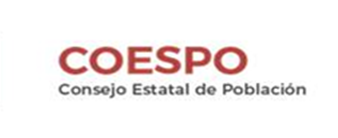 Municipios con Mayor Número de Población de 60 años y más (2021)
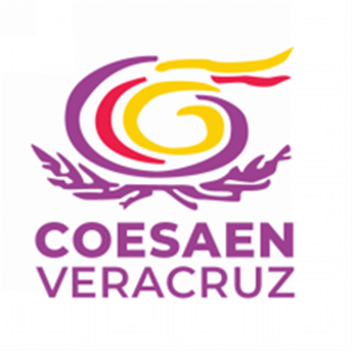 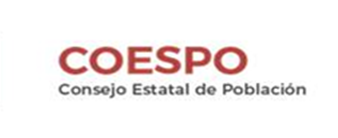 Municipios con Mayor Número Población de 60 años y más
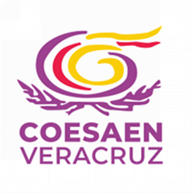 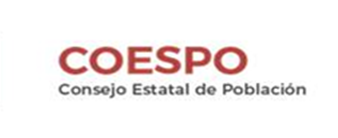 Municipios con Mayor Proporción de Población de 60 años y más (2021)
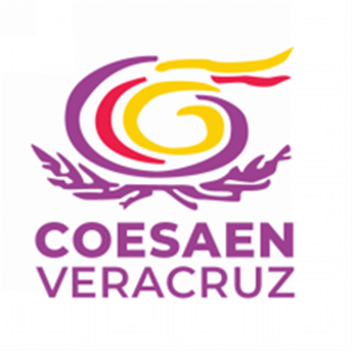 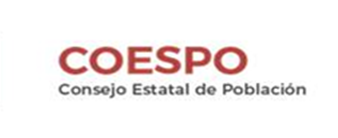 Municipios con Mayor Proporción de población de 60 años y más
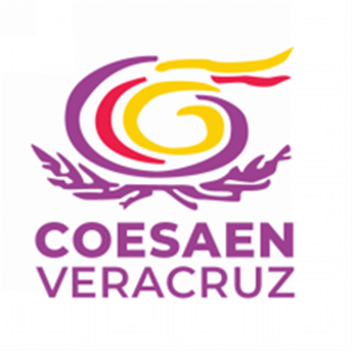 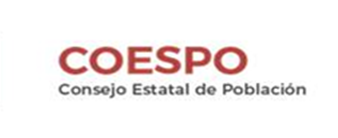 Inclusión en la Atención al Envejecimiento en los Municipios del Estado, a través de los COMUPO´S
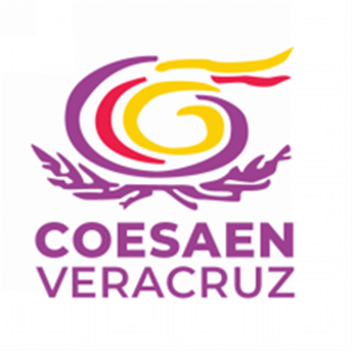 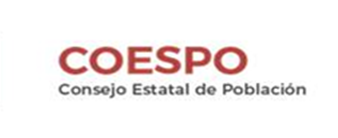 Administración de Publicaciones en Redes Sociales
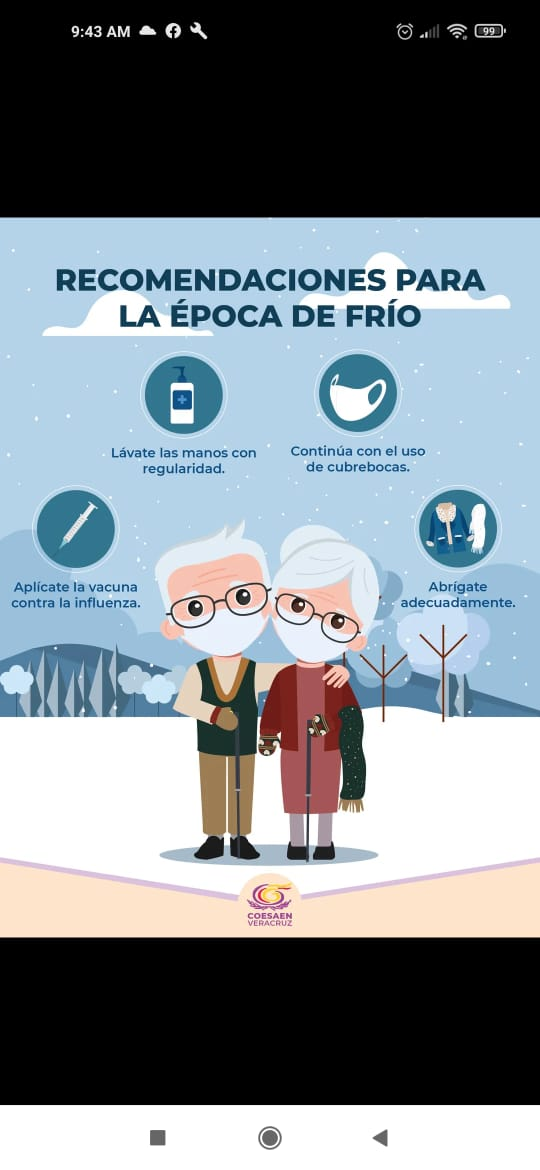 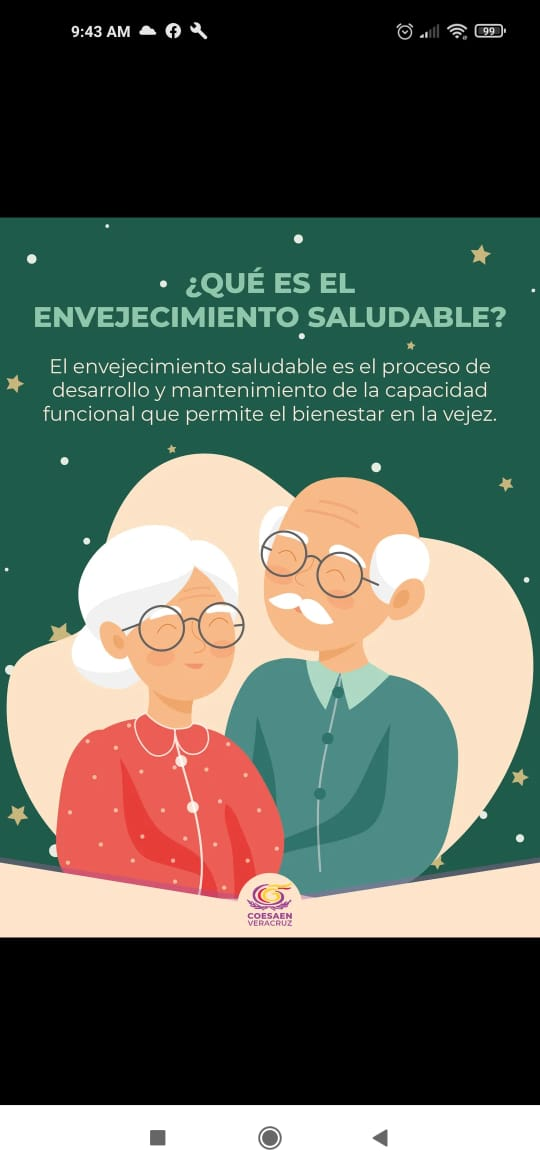 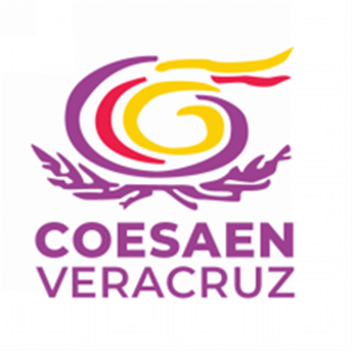 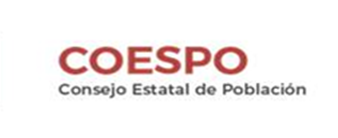 Temas de Difusión
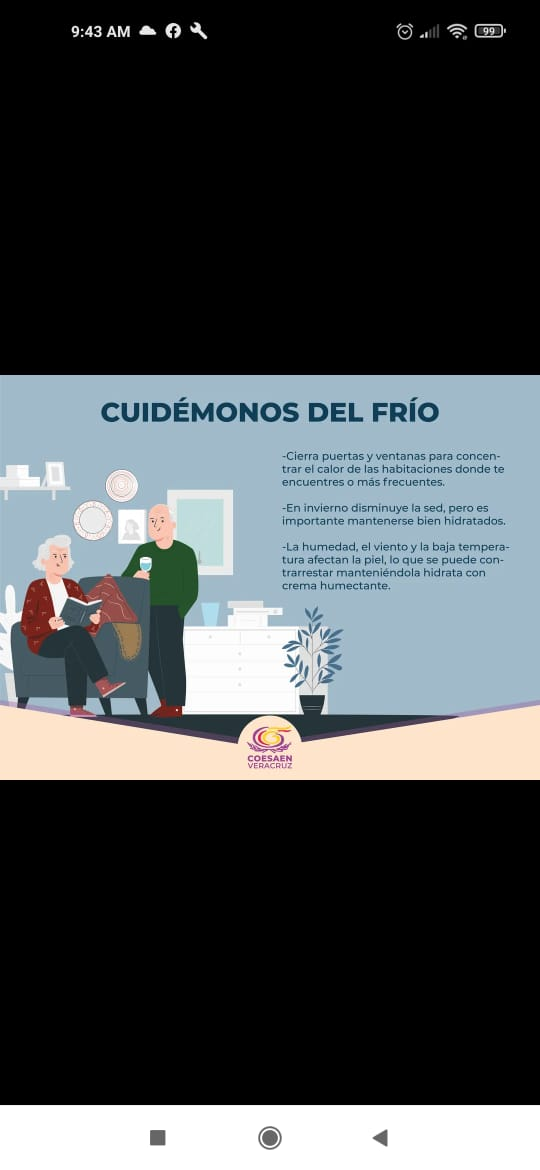